وزارة التعليم العالي والبحث العلميالجامعة المستنصريةكلية الادارة والاقتصاد
قسم الاحصاء
المحاضرة الثانية
شرح القوائم
الكورس الثاني/ المرحلة الاولى/ صباحي مسائي
البروفايل الاكاديمي للاستاذ
https://uomustansiriyah.edu.iq/e-learn/profile.php?id=1740

اسم التدريسي
م. علياء هاشم محمد

2020-2021
1
شريط القوائم
الصفحة الرئيسية
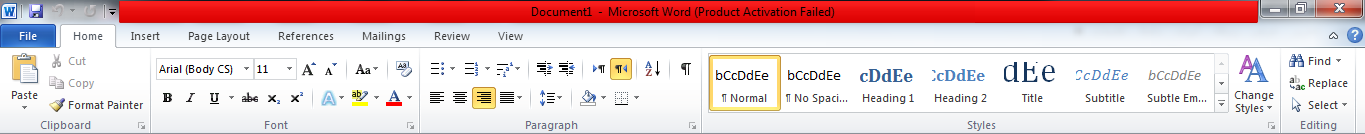 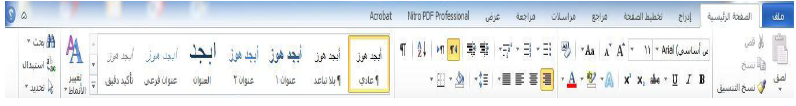 2
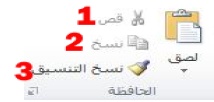 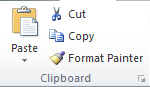 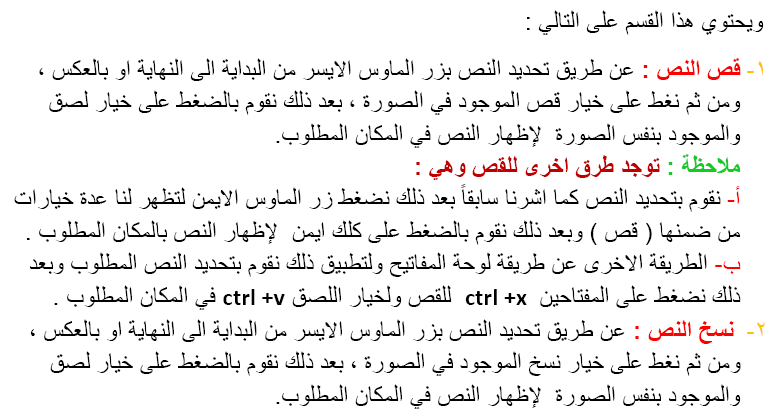 3
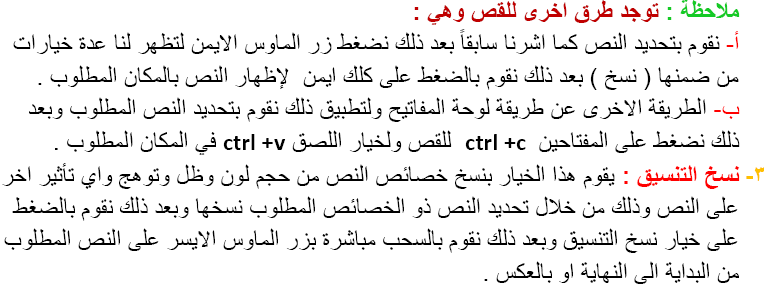 4
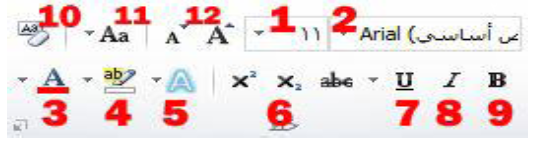 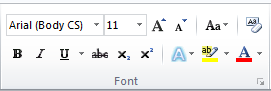 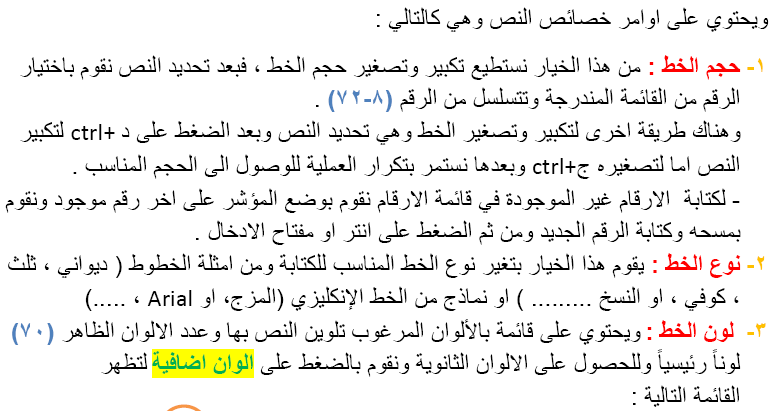 5
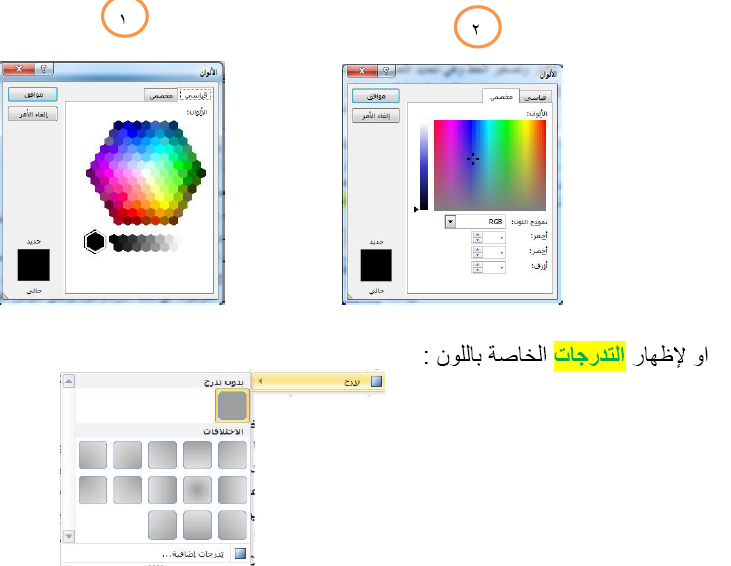 6
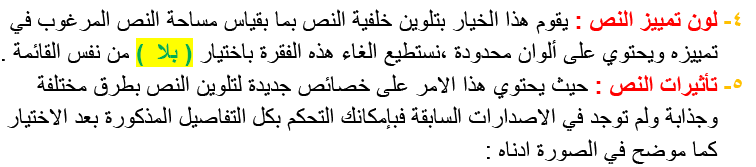 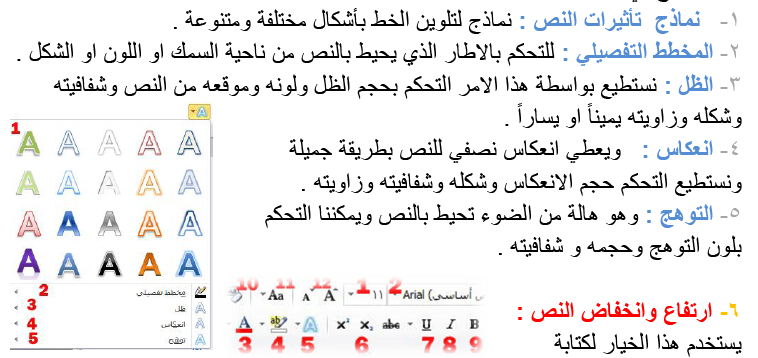 7
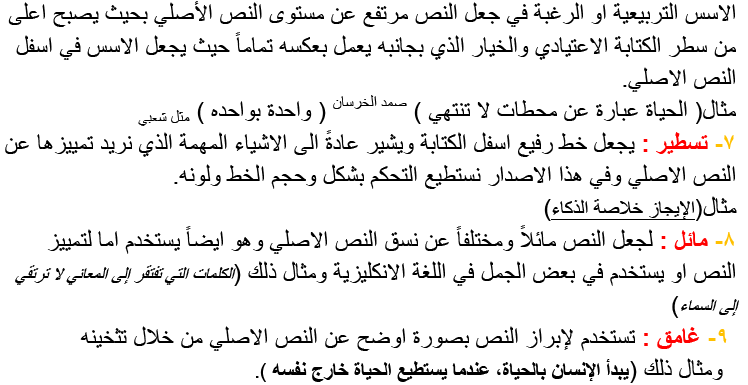 8
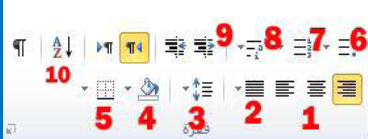 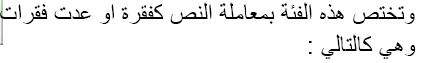 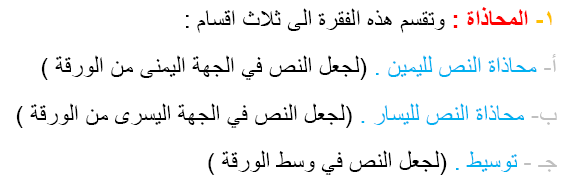 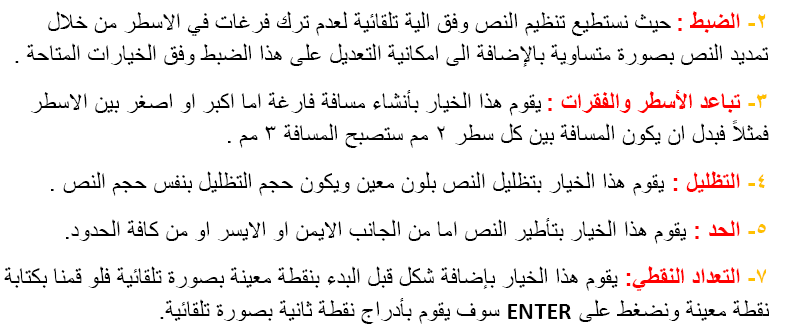 6-
9
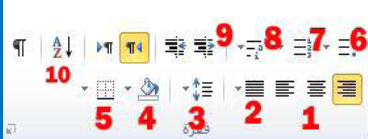 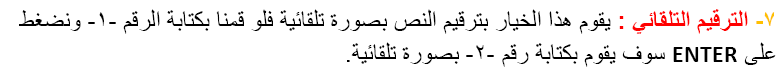 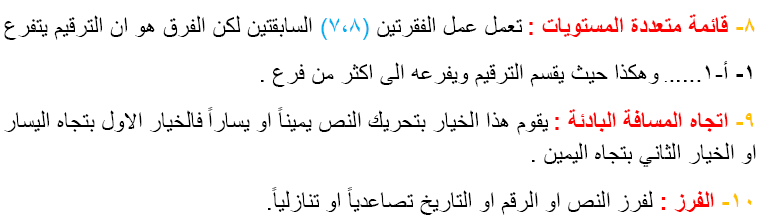 10